Texas Department of State Health Services Updates
Texas Department of State Health Services
October 16, 2024
Agenda
Infectious Disease Prevention
Congenital Syphilis (CS)
Vaccine Updates – Respiratory Infectious Disease
Public Health Data Sharing 
Data Modernization and Public Health Data Sharing
NEDSS Provisional Data Sharing
NIFI 4 Enhancements
HTI-2 Proposed Rule Comment
Data Visualization
Infectious Disease Prevention
Josh Hutchison, MBA
Deputy Commissioner, Infectious Disease Prevention Division
Presentation Title
Congenital Syphilis
Presentation Title
Congenital Syphilis Website
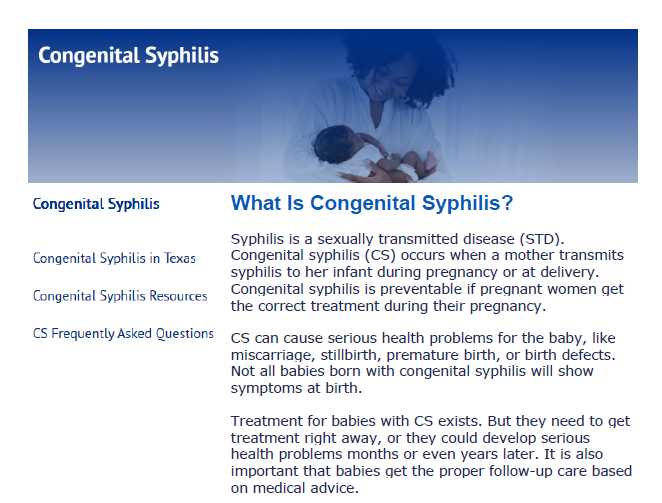 Respiratory Infectious Disease Vaccine Updates
Respiratory Infectious Diseases
Respiratory Syncytial Virus (RSV)
Updated (2024-2025) COVID-19 Vaccines
RSV Updates
RSV Vaccine Supply
AbrysvoTM (RSVpreF) RSV vaccine for maternal patients:
Ordering made available on August 1, 2024.
Administration for 2024–2025 RSV season began in September 2024, through January 2025.
Unused inventory can be stored for use the the following RSV season.
BeyfortusTM (Nirsevimab) Immunization for newborns and infants:
Ordering made available on September 1, 2024.
Administration for 2024–2025 RSV season began on October 1, 2024, through March 31, 2025.
Beyfortus supply constraints impacted availability last season, but supply has significantly increased this year.
Updated (2024-2025) COVID-19 Vaccines
Bridge Access Program
The CDC created the Bridge Access Program to provide COVID-19 Vaccines at no cost to uninsured and underinsured adults which DSHS implemented as part of the Adult Safety Net Program in September 2023.
After Bridge Access Program ended August 2024, the CDC awarded supplemental 317 funding for limited COVID-19 vaccine, which are a part of the ASN program to uninsured adults. 
Providers may charge an administration fee.
11
Updated (2024-2025) COVID-19 Vaccines Under EUA
HHSC notified DSHS that beginning October 1, 2024, Texas Medicaid and CHIP will no longer reimburse administration fees for COVID-19 vaccines under emergency use authorization (EUA), regardless of whether it is a Texas Vaccines for Children program-supplied vaccine.
COVID-19 vaccines currently under EUA include Novavax (>12 years), Moderna (6m-11yrs), and Pfizer (6m-5yrs, 5y-11yrs). 
Updated (2024-2025) Pfizer and Moderna COVID-19 vaccines for individuals 12 years of age and older are fully U.S. Food and Drug Administration (FDA) approved.
Texas Medicaid reimburses TVFC providers up to $13.75 for vaccine administration for Medicaid and CHIP beneficiary birth through 18 years of age. HHSC set the administration fee on September 1, 2022.
Updated (2024-2025) COVID-19 Vaccine Supply
Updated (2024-2025) COVID-19 vaccines received FDA approval/authorization and became available for ordering in late August.
DSHS does not anticipate any supply concerns for these updated (2024–2025) COVID-19 vaccines.
Last season (2023-2024) COVID-19 vaccines should NO LONGER be administered and all remaining inventory must be disposed.
13
Public Health Data Sharing
DSHS Immunizations Program
Public Health Data Sharing
Record-level data sharing to all 50 LHDs since mid-July 2024.
Efforts are still ongoing to transition to the State Health Analytical and Reporting Platform (SHARP) by October 2024 for record level data sharing. 
Communication and training for accessing data in SHARP forthcoming.
A data use stipulation document has been created to help guide LHDs on how to utilize the data provided. 
Client data does not include address and phone number since this data is not meant to be used in individual recall/reminder efforts.
15
Public Health Data Sharing
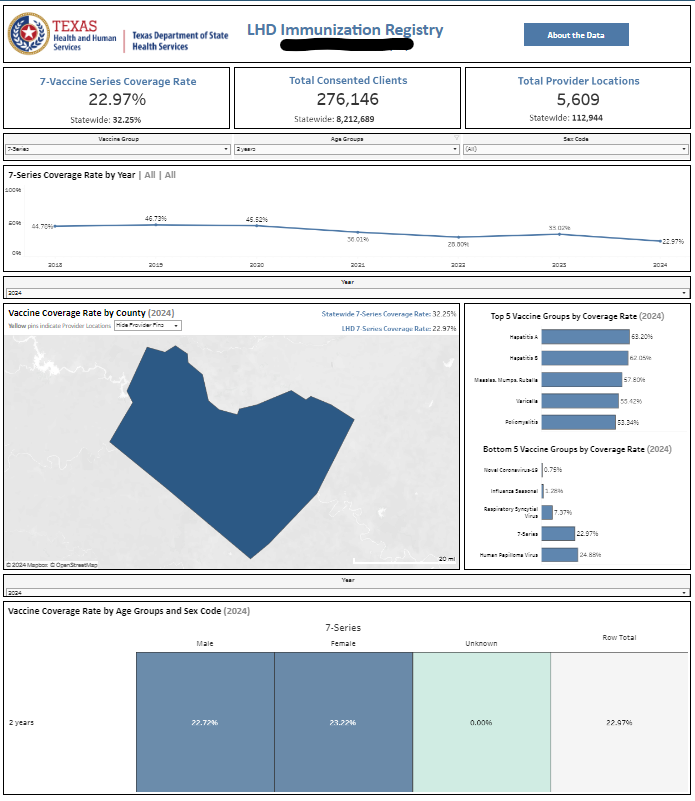 Every contracted LHD with the Immunization Section will have their own Tableau dashboard that includes coverage rate estimates based upon the data reported for their jurisdiction. 
Statewide coverage rates will be included on the individual LHD dashboards for reference.
Example
16
Data Modernization and Public Health Data Sharing
Dr. Sai Balasubramanian, M.D., J.D.
Director, Public Health Informatics Data & Exchange Unit (PHID)
Presentation Title
NEDSS Provisional Data Sharing
NEDSS Provisional Data Sharing
The PHID Unit will leverage data to enhance public health surveillance at Local Health Departments (LHEs) by sharing NEDSS data via SHARP
The NEDSS project rollout will occur in two phases:
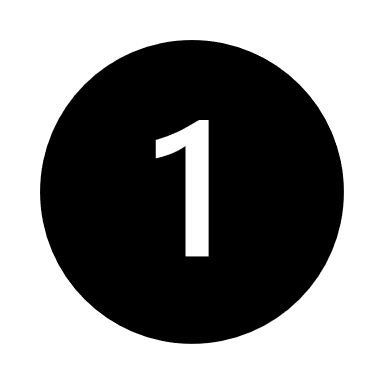 Phase 1 delivers aggregate-level disease surveillance dashboards to each LHE
Phase 2 provides LHEs line-level NEDSS provisional data in Snowflake
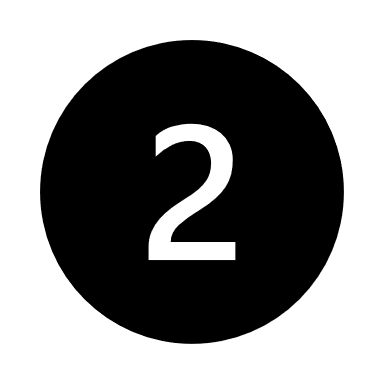 NEDSS Provisional Data Sharing Roll-Out
Initial communication was sent out to LHEs 8/22
PHID distributed a survey to LHEs on 8/26 to identify staff who should receive access to line-level data for Phase 2
As of 10/9, the response rate is 70%
Training and Support
Training sessions and office hours are scheduled for October and November
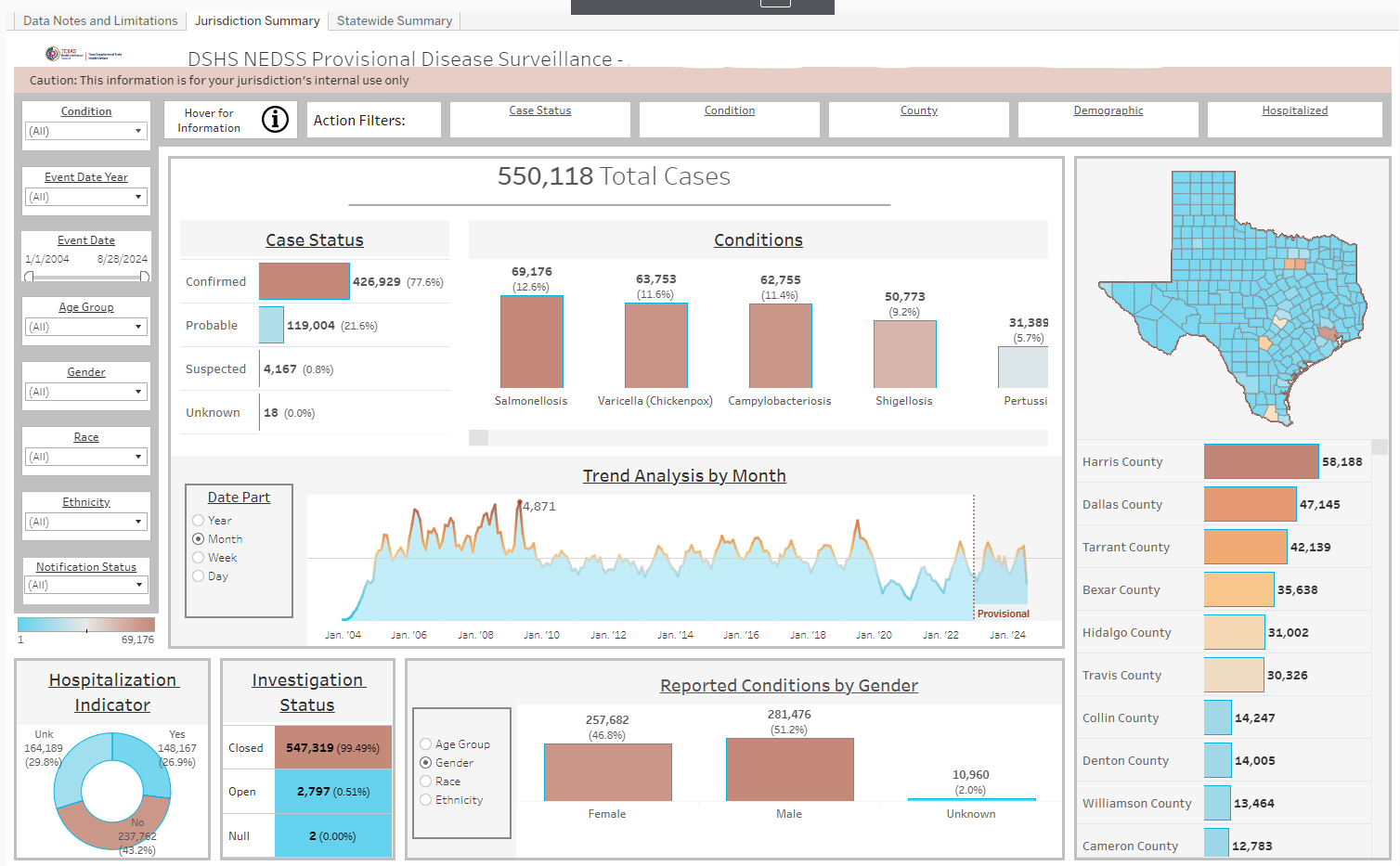 NIFI 4 Enhancements
NIFI 4 & STHARRS Epics & Timeline-- Preliminary
NIFI 4 & STHARRS Enhancement Projects are comprised of 13 epics.
The projects kick just kicked off this month and run through Summer 2026.
NIFI 4
STHARRS
HTI-2 Proposed Rule Comments
Presentation Title
HTI-2 Proposed Rule
ASTP/ONC recently proposed the HTI-2 rule that stipulates requirements by which healthcare organizations must conform. HTI-2 has several impactful and long-lasting implications to public health programs.
There are 4 major sections that impact public health
Updated naming convention and standards of the "f-criteria" (reference to the f-criteria in the rule): Includes two new criteria for birth reporting and bi-directional exchange with a prescription drug monitoring program (PDMP);
New certification criteria for Health IT for Public Health:  Health IT for Public Health certified systems must be able to receive, validate, parse, and filter standardized data
USCDI V4 adoption:  Update the USCDI standard with new data elements and data class included in version 4;
FHIR-based API exchange:  Adopting a new criterion for a standardized FHIR-based API for public health data exchange for data senders.
Public Health Data Exchange – HTI-2 Proposed Rule
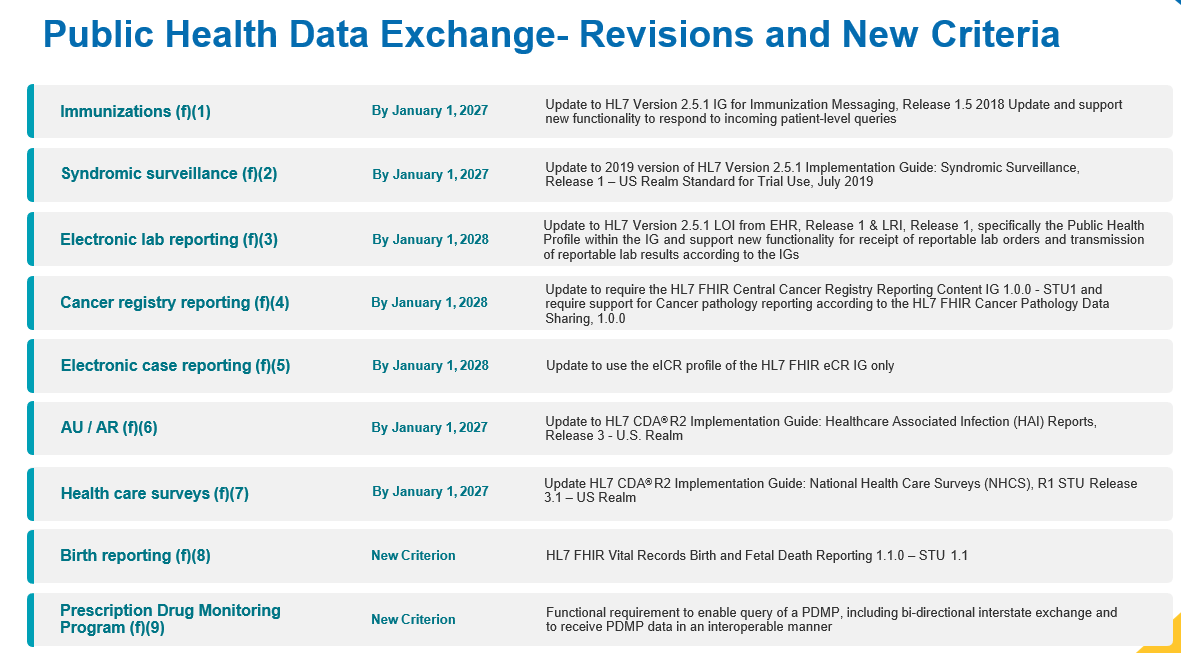 Texas DSHS Comment Summary
January 1, 2028 is not a feasible deadline to comply with proposed ELR and eCR changes.
Funding is not offered to assist with these large-scale proposed efforts which presents time, workforce, and resource challenges for the public health workforce.
The proposed Public Health Certification process is worrisome as we do not know how requirements will be set which may further impact the timeline. We believe public health needs to have an important designated role in defining these criteria. TX DSHS continues to work with healthcare organizations to improve data intake when onboarding. It is important to clarify a certification does not negate state and local reporting requirements.
Data Visualization
Dashboards Timeline
*Tentative Go-Live Dates
Texas Health Data
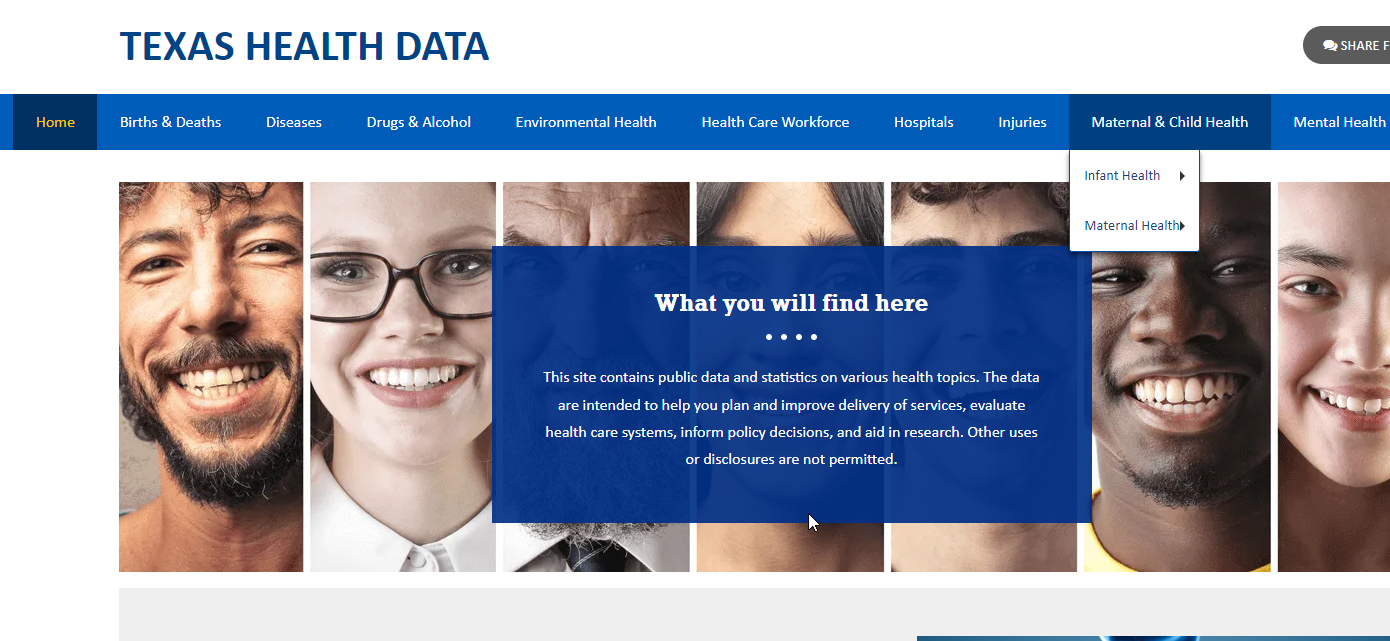 Multiple data sets in a single area
Visualization
Customization
Downloading in formats that meet users needs
https://healthdata.dshs.texas.gov/
[Speaker Notes: DSHS is committed to continuous improvement of our public facing data portal at DSHS known as Texas Health Data. 
Texas Health Data provides a one stop shop for people interested in data that is housed at DSHS and we’re continuing to work every day to make more datasets available through this site.
We have released several maternal and child health dashboards this year, and we are excited to share that we have recently gone live with our Congenital Syphilis Dashboards on Texas Health Data. I am excited to share with you some of the information that you can see on these dashboards now, and encourage you to go to the dashboards after this session to explore them further.]
Maternal and Child Health Dashboards
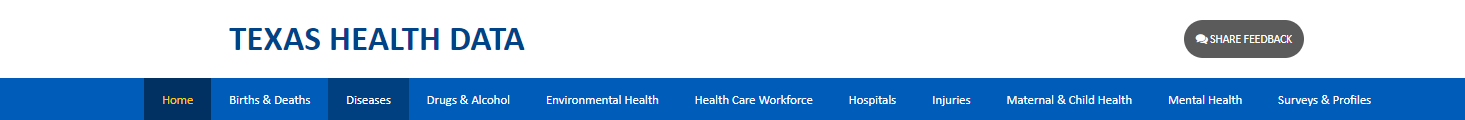 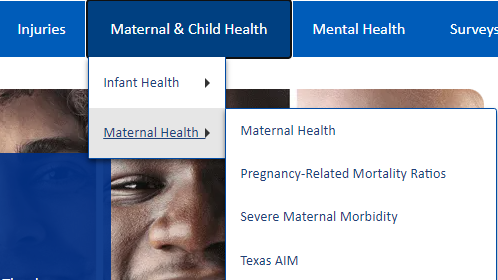 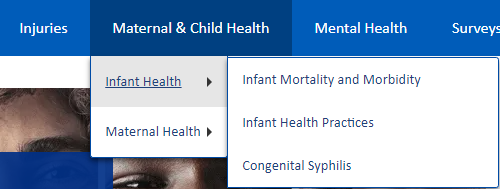 August 30, 2024 release included:
Infant Mortality and Morbidity
Infant Health Practices
Maternal Health
Severe Maternal Morbidity
Pregnancy-Related Mortality Ratio
Texas AIM
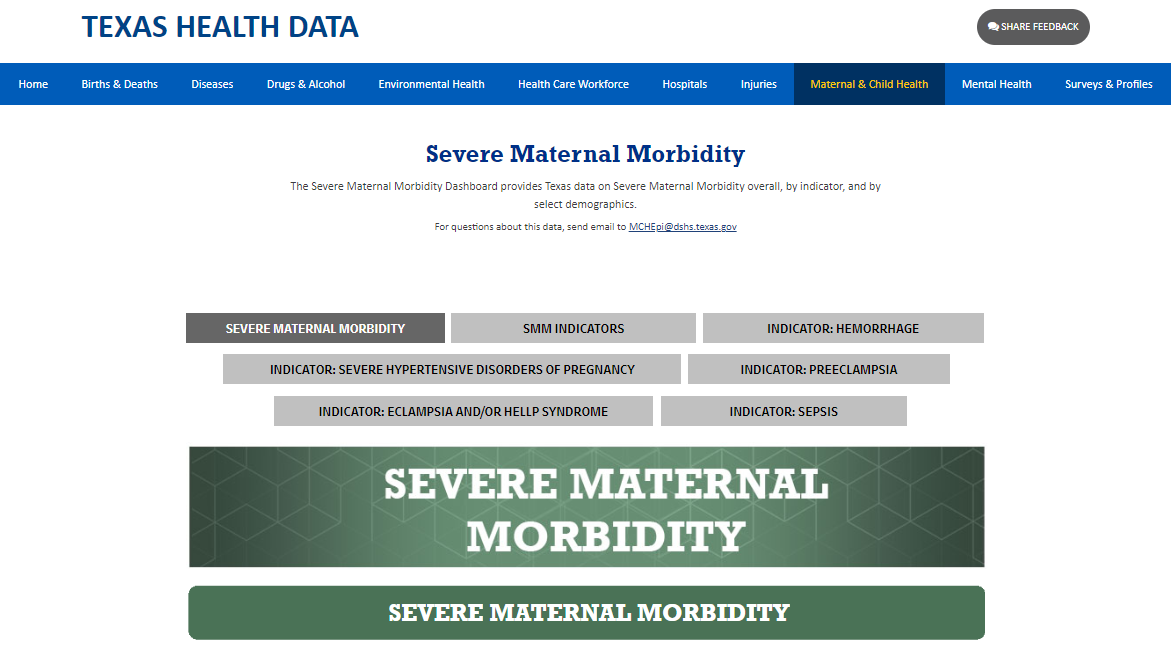 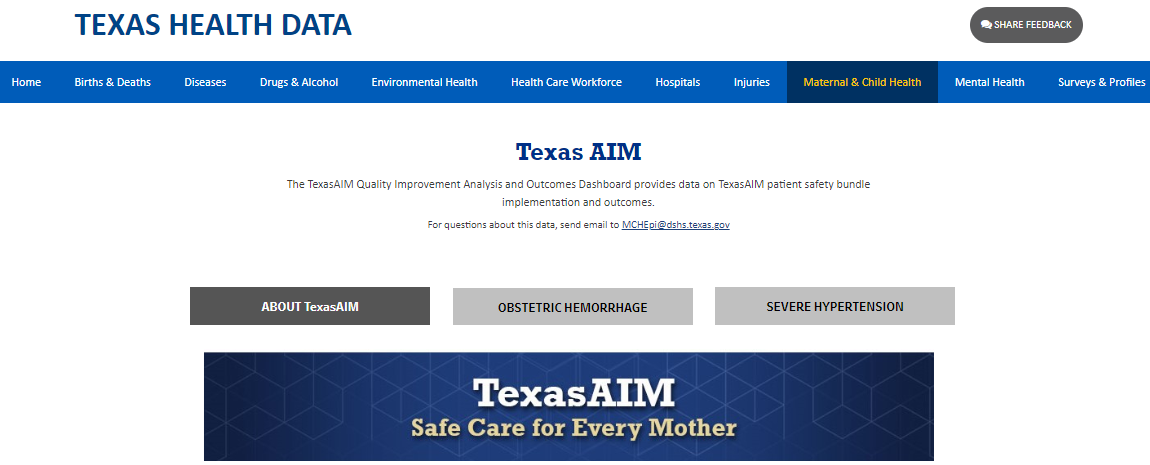 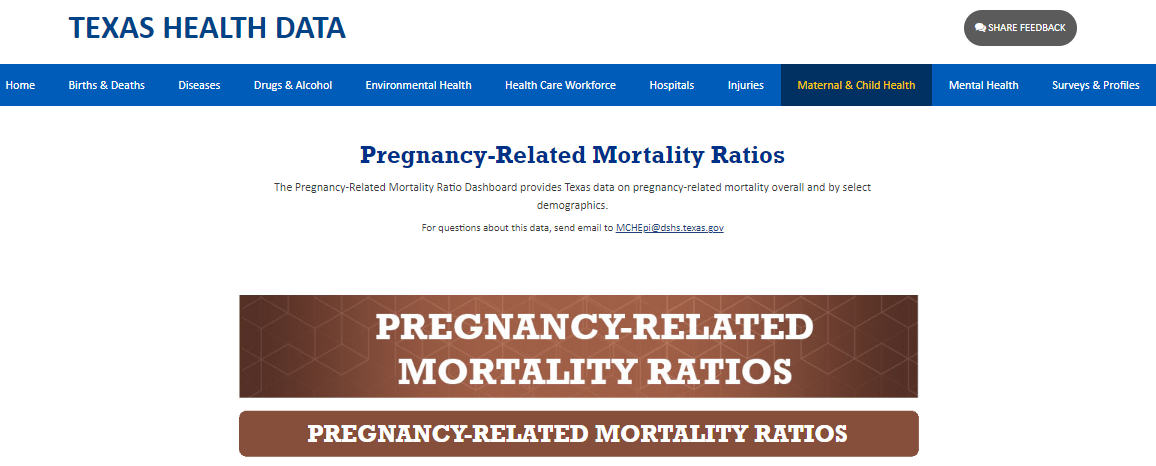 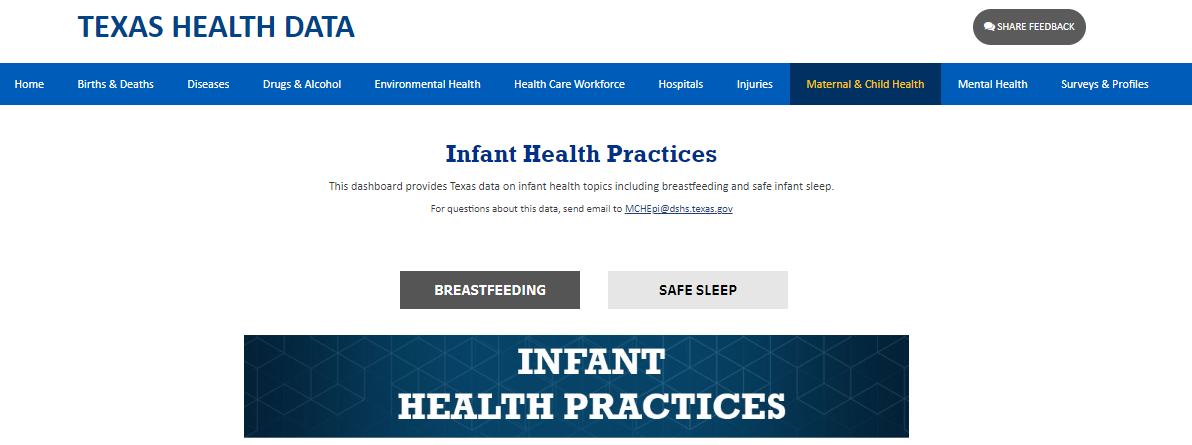 Texas Health Data - Infant Health
Texas Health Data - Maternal Health
Congenital Syphilis Dashboard
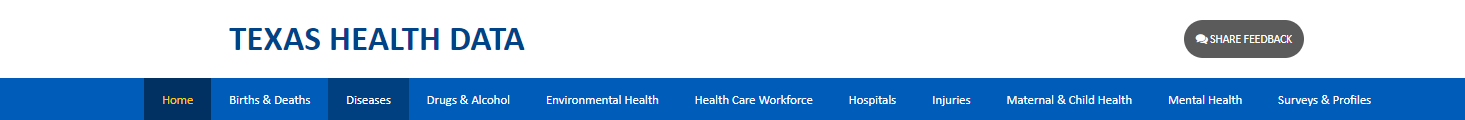 https://healthdata.dshs.texas.gov/dashboard/diseases/congenital-syphilis
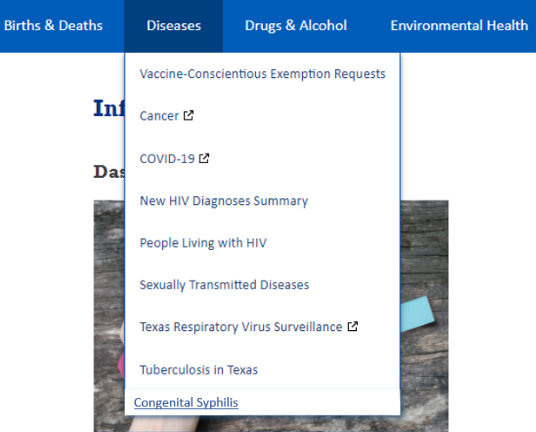 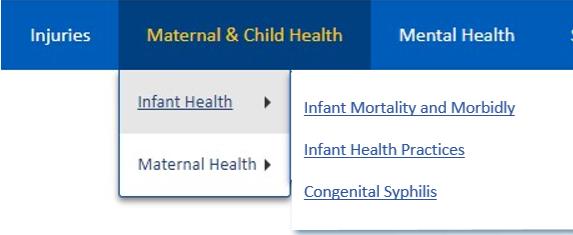 September 16, 2024 release included:
Understanding syphilis 
Overview of Congenial Syphilis and Syphilis in Women of Childbearing Age in Texas
CS cases and Rate by County
Maternal Demographics for Women Delivering Infants with CS
Race/ethnicity
Maternal Risk 
Prenatal Care
[Speaker Notes: I am very excited to be able to share with you today that we have launched a new series of Congenital Syphilis dashboards on our Texas Health Data Site which are available now and provide the latest information on Congenital Syphilis in our state. We are so excited to share this information with you and for you to be able to use it to make a difference in your community.  And this is just the start.  We will be releasing additional data through these dashboards in the winter and into early next year.  


You can access the CS dashboard in two different places on THD – Under Diseases – added a new menu for Congenital Syphilis. Secondly, under Maternal & Child Health -> Infant Health  new menu for CS]
Congenital Syphilis Data Dashboard
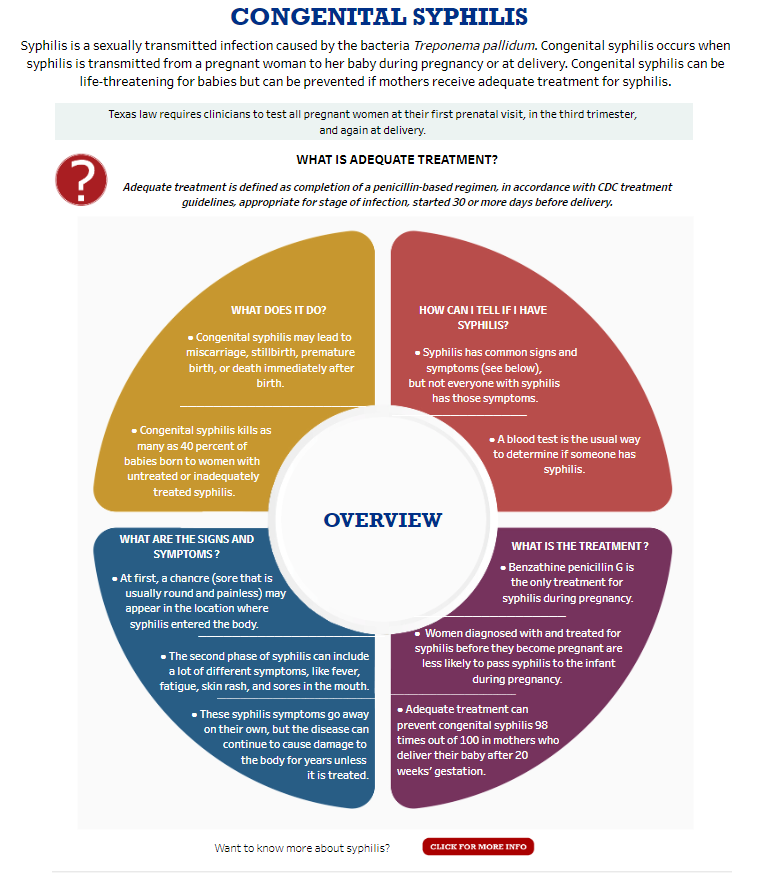 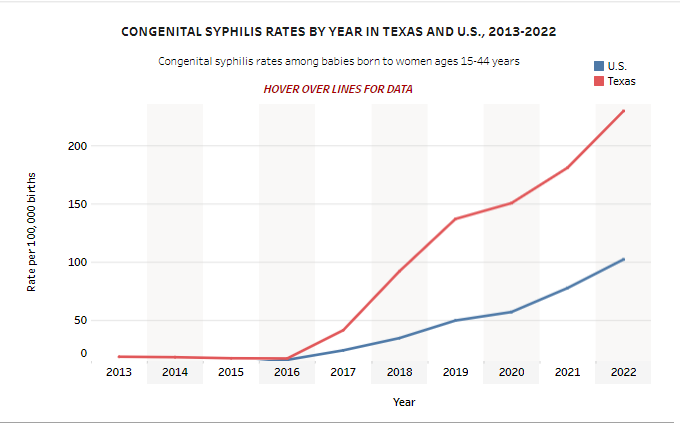 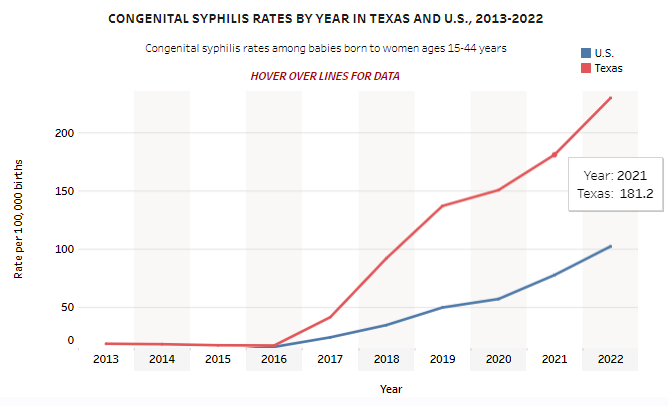 https://healthdata.dshs.texas.gov/dashboard/diseases/congenital-syphilis
[Speaker Notes: I would like to point out a feature of the dashboard that you might find useful.

Each of the data maps, figures, and charts have this ‘hover over’ feature. So, far example here, if you move the cursor over a particular year, you can see the specific data for that year. In this example, you see Texas data for 2021.]
Congenital Syphilis Data Dashboard
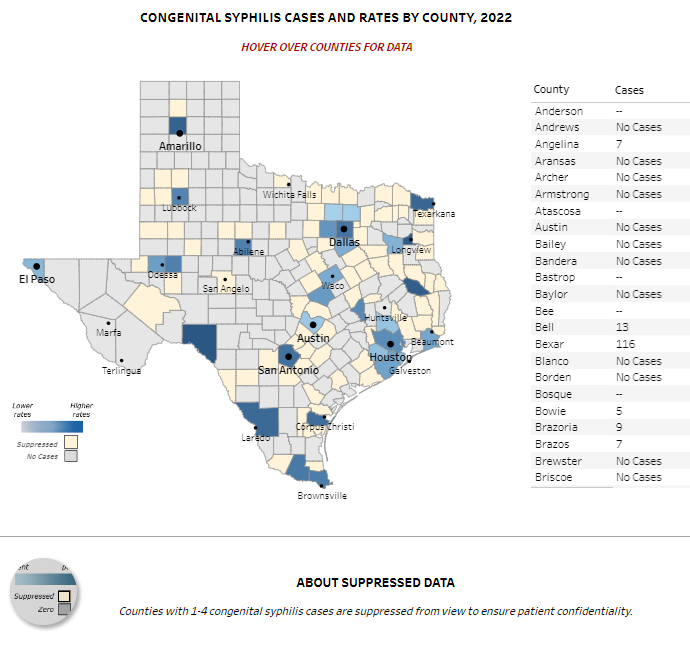 https://healthdata.dshs.texas.gov/dashboard/diseases/congenital-syphilis
[Speaker Notes: Here we see data on CS cases and rates by county. This is 2022 data, the most current year of data available,

Another feature of the dashboard is for the maps with the counties, we also have a table of the counties in alphabetical order that you can scroll to find the data for the county of interest.]
Congenital Syphilis Data Dashboard
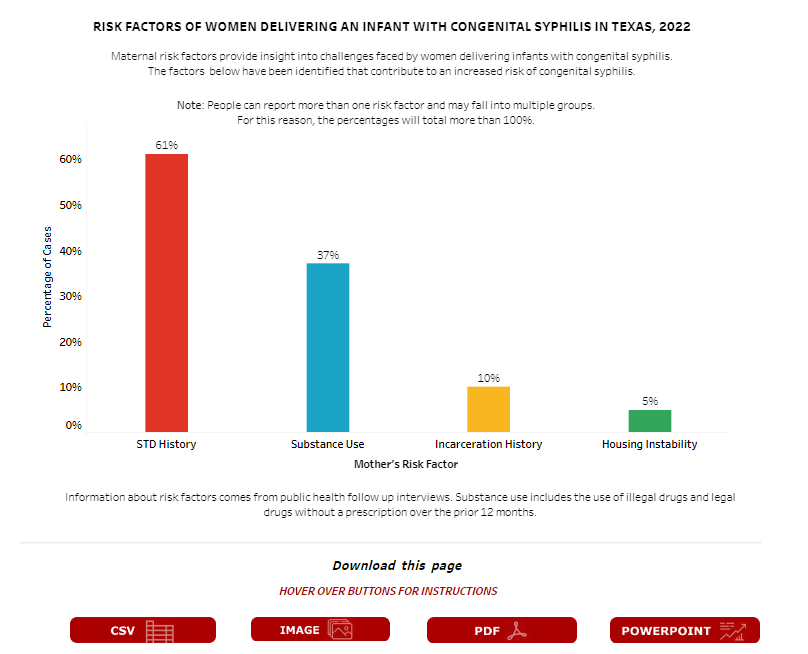 Download the data in the desired format
https://healthdata.dshs.texas.gov/dashboard/diseases/congenital-syphilis
[Speaker Notes: Here we are looking at the various risk factors of women delivering an infant with CS in Texas. This is from 2022 data again.

Another feature to point out is that all the data you see on the dashboard are downloadable in the format of your choice as shown on the slide]
Thank you!